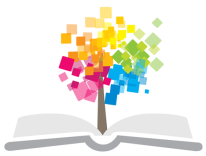 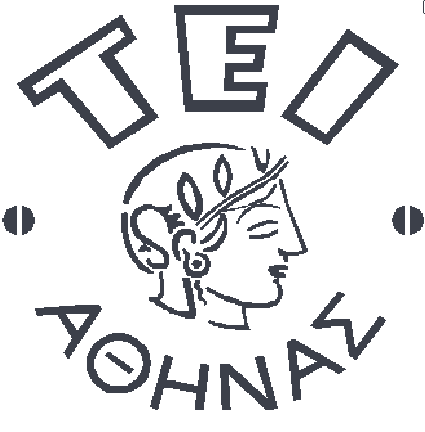 Ανοικτά Ακαδημαϊκά Μαθήματα στο ΤΕΙ Αθήνας
Τεχνικές Λήψης Βιολογικών Υλικών (Θ)
Ενότητα 10 : Εκκρίματα ανώτερου αναπνευστικού συστήματος

Αναστάσιος Κριεμπάρδης
Τμήμα Ιατρικών Εργαστηρίων
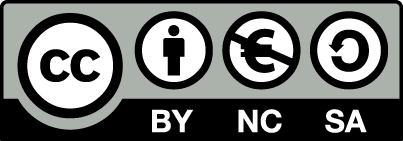 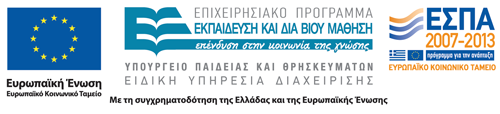 Γενικά
Το ανώτερο αναπνευστικό σύστημα φυσιολογικά αποικίζεται από πολλά βακτήρια και ιούς (κάποια από αυτά είναι δυνητικά παθογόνα).
Το υλικό είναι αποικισμένο με μικρόβια της φυσιολογικής χλωρίδας.
Η φυσιολογική χλωρίδα  της φαρυγγικής κοιλότητας είναι ίδια ποιοτικά, αλλά διαφέρει στην ποσότητα των μικροβίων. Συνήθως οι λοιμώξεις του ανώτερου αναπνευστικού συστήματος προκαλούνται από τα ίδια βακτήρια ή ιούς με αυτά του κατώτερου αναπνευστικού συστήματος.
1
Έκπλυμα παραρρινικών κόλπων
Λαμβάνεται στην κλινική από κλινικό ιατρό. Το έκπλυμα των παραρρινικών κόλπων είναι επιμολυσμένο με τη φυσιολογική μικροβιακή χλωρίδα του ασθενή (χλωρίδα της μύτης). 
Αναζητούνται ο αιμόφιλος της γρίπης, ο πνευμονιόκοκκος, ο β-αιμολυτικός στρεπτόκοκκος και ο χρυσίζων σταφυλόκοκκος.
2
Λαρυγγικό επίχρισμα
Συλλογή δείγματος από ωτορινολαρυγγολόγο (λαρυγγοσκόπιο).
Συνηθέστερες λαρυγγίτιδες
Λαρυγγίτιδα από κορυνοβακτηρία.
Λαρυγγίτιδα από αιμόφιλο.
Φυματίωση.
Σε σπάνιες στοματικές φλεγμονές.
3
Οφθαλμικό επίχρισμα 1/2
Ο οφθαλμός δεν ανήκει στα τμήματα του αναπνευστικού συστήματος, λόγω της ανατομικής θέσης που καταλαμβάνει στο πρόσωπο.
Ο επιπεφυκότας μολύνεται συχνά από βακτήρια και ιούς (πχ. από φακούς επαφής).
4
Οφθαλμικό επίχρισμα 2/2
Λήψη
Από εργαστηριακό ιατρό  Με αποστειρωμένο βαμβακοφόρο στειλεό λαμβάνει επίχρισμα από τον κερατοειδή και τον επιπεφυκότα.
Από κλινικό ιατρό  Λαμβάνει δείγμα ως «ξέσμα».
Δεν χρησιμοποιούνται κολλύρια ή τοπικά αναισθητικά πριν τη λήψη γιατί τα πρώτα έχουν αντιμικροβιακή δράση ενώ τα δεύτερα ανασταλτική στα βακτηρίδια. 
Άμεσο παρασκεύασμα.
Καλλιέργεια.
5
Ρινικό επίχρισμα
Η λήψη δεν απαιτεί ιδιαίτερες γνώσεις. Με αποστειρωμένο βαμβακοφόρο στειλεό πραγματοποιείται η λήψη αφού ανασηκωθεί το κεφάλι από το σαγόνι για καλύτερο οπτικό πεδίο.
Ο στειλεός να μην εισέρθει βαθιά στη ρινική κοιλότητα γιατί προκαλεί ιδιαίτερο ερεθισμό.
Ειδική εξέταση:
Στη λέπρα.
Σε υγιείς φορείς.
6
Σάλιο 1/2
Το σάλιο παράγεται συνεχώς από τους σιελογόνους αδένες σε ποσότητα ίση με 500ml/ημέρα.
Φτωχό σε οργανικές ουσίες.
Πλούσιο  σε ιόντα, μαγνήσιο, ασβέστιο και φώσφορο ενώ περιέχει αρκετή ουρία.
Μεταβολές στη σύστασή του συμβαίνουν σε πολλές νόσους.
Παρωτίτιδες
Η οξεία πυώδης παρωτίτιδα συμβαίνει σε άτομα ανοσοκατεσταλμένα, υποσιτιζόμενα, αφυδατωμένα με συχνότερο αίτιο τον Staphylococcus aureus.
Οι ιογενείς παρωτίτιδες έχουν ως αίτιο τον ιό της παρωτίτιδας.
7
Σάλιο 2/2
Συλλογή δείγματος
Είναι δύσκολη.
Ένας τρόπος είναι με το μάσημα ουδέτερης ουσίας (συλλογή 3-5 ml).
Αποτελεσματικότερη μέθοδος ο καθετηριασμός των σιελογόνων αδένων και ερεθισμός τους με κιτρικό νάτριο.
8
Εργαστηριακές εξετάσεις
9
Στοματικό επίχρισμα
Κυνάγχη Plaut-Vincet.
Στοματίτιδα Thrush (Candida albicans).
Ερπητική στοματίτιδα.
Περιοδοντικές φλεγμονές.
Ακτινομυκητίαση.
10
Φαρυγγικό επίχρισμα
Εργαστηριακή εξέταση
Το άμεσο παρασκεύασμα νωπό ή ξηρό δεν προσφέρει καμία πληροφορία επειδή το υλικό είναι πλούσιο σε μικρόβια της χλωρίδας. Το θρεπτικό υλικό που βοηθάει είναι το αιματούχο άγαρ επειδή σε αυτό αναγνωρίζεται πολύ καλά ο αιμολυτικός στρεπτόκοκκος.
11
Τέλος Ενότητας
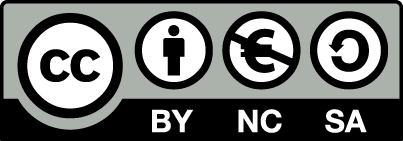 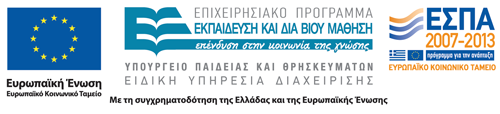 Σημειώματα
Σημείωμα Αναφοράς
Copyright Τεχνολογικό Εκπαιδευτικό Ίδρυμα Αθήνας, Αναστάσιος Κριεμπάρδης 2014. Αναστάσιος Κριεμπάρδης. «Τεχνικές λήψης βιολογικών υλικών (Θ). Ενότητα 10: Εκκρίματα ανώτερου αναπνευστικού συστήματος». Έκδοση: 1.0. Αθήνα 2014. Διαθέσιμο από τη δικτυακή διεύθυνση: ocp.teiath.gr.
Σημείωμα Αδειοδότησης
Το παρόν υλικό διατίθεται με τους όρους της άδειας χρήσης Creative Commons Αναφορά, Μη Εμπορική Χρήση Παρόμοια Διανομή 4.0 [1] ή μεταγενέστερη, Διεθνής Έκδοση.   Εξαιρούνται τα αυτοτελή έργα τρίτων π.χ. φωτογραφίες, διαγράμματα κ.λ.π., τα οποία εμπεριέχονται σε αυτό. Οι όροι χρήσης των έργων τρίτων επεξηγούνται στη διαφάνεια  «Επεξήγηση όρων χρήσης έργων τρίτων». 
Τα έργα για τα οποία έχει ζητηθεί άδεια  αναφέρονται στο «Σημείωμα  Χρήσης Έργων Τρίτων».
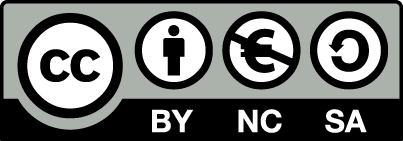 [1] http://creativecommons.org/licenses/by-nc-sa/4.0/ 
Ως Μη Εμπορική ορίζεται η χρήση:
που δεν περιλαμβάνει άμεσο ή έμμεσο οικονομικό όφελος από την χρήση του έργου, για το διανομέα του έργου και αδειοδόχο
που δεν περιλαμβάνει οικονομική συναλλαγή ως προϋπόθεση για τη χρήση ή πρόσβαση στο έργο
που δεν προσπορίζει στο διανομέα του έργου και αδειοδόχο έμμεσο οικονομικό όφελος (π.χ. διαφημίσεις) από την προβολή του έργου σε διαδικτυακό τόπο
Ο δικαιούχος μπορεί να παρέχει στον αδειοδόχο ξεχωριστή άδεια να χρησιμοποιεί το έργο για εμπορική χρήση, εφόσον αυτό του ζητηθεί.
Επεξήγηση όρων χρήσης έργων τρίτων
Δεν επιτρέπεται η επαναχρησιμοποίηση του έργου, παρά μόνο εάν ζητηθεί εκ νέου άδεια από το δημιουργό.
©
διαθέσιμο με άδεια CC-BY
Επιτρέπεται η επαναχρησιμοποίηση του έργου και η δημιουργία παραγώγων αυτού με απλή αναφορά του δημιουργού.
διαθέσιμο με άδεια CC-BY-SA
Επιτρέπεται η επαναχρησιμοποίηση του έργου με αναφορά του δημιουργού, και διάθεση του έργου ή του παράγωγου αυτού με την ίδια άδεια.
διαθέσιμο με άδεια CC-BY-ND
Επιτρέπεται η επαναχρησιμοποίηση του έργου με αναφορά του δημιουργού. 
Δεν επιτρέπεται η δημιουργία παραγώγων του έργου.
διαθέσιμο με άδεια CC-BY-NC
Επιτρέπεται η επαναχρησιμοποίηση του έργου με αναφορά του δημιουργού. 
Δεν επιτρέπεται η εμπορική χρήση του έργου.
Επιτρέπεται η επαναχρησιμοποίηση του έργου με αναφορά του δημιουργού
και διάθεση του έργου ή του παράγωγου αυτού με την ίδια άδεια.
Δεν επιτρέπεται η εμπορική χρήση του έργου.
διαθέσιμο με άδεια CC-BY-NC-SA
διαθέσιμο με άδεια CC-BY-NC-ND
Επιτρέπεται η επαναχρησιμοποίηση του έργου με αναφορά του δημιουργού.
Δεν επιτρέπεται η εμπορική χρήση του έργου και η δημιουργία παραγώγων του.
διαθέσιμο με άδεια 
CC0 Public Domain
Επιτρέπεται η επαναχρησιμοποίηση του έργου, η δημιουργία παραγώγων αυτού και η εμπορική του χρήση, χωρίς αναφορά του δημιουργού.
Επιτρέπεται η επαναχρησιμοποίηση του έργου, η δημιουργία παραγώγων αυτού και η εμπορική του χρήση, χωρίς αναφορά του δημιουργού.
διαθέσιμο ως κοινό κτήμα
χωρίς σήμανση
Συνήθως δεν επιτρέπεται η επαναχρησιμοποίηση του έργου.
16
Διατήρηση Σημειωμάτων
Οποιαδήποτε αναπαραγωγή ή διασκευή του υλικού θα πρέπει να συμπεριλαμβάνει:
το Σημείωμα Αναφοράς
το Σημείωμα Αδειοδότησης
τη δήλωση Διατήρησης Σημειωμάτων
μαζί με τους συνοδευόμενους υπερσυνδέσμους.
Χρηματοδότηση
Το παρόν εκπαιδευτικό υλικό έχει αναπτυχθεί στo πλαίσιo του εκπαιδευτικού έργου του διδάσκοντα.
Το έργο «Ανοικτά Ακαδημαϊκά Μαθήματα στο ΤΕΙ Αθήνας» έχει χρηματοδοτήσει μόνο την αναδιαμόρφωση του εκπαιδευτικού υλικού. 
Το έργο υλοποιείται στο πλαίσιο του Επιχειρησιακού Προγράμματος «Εκπαίδευση και Δια Βίου Μάθηση» και συγχρηματοδοτείται από την Ευρωπαϊκή Ένωση (Ευρωπαϊκό Κοινωνικό Ταμείο) και από εθνικούς πόρους.
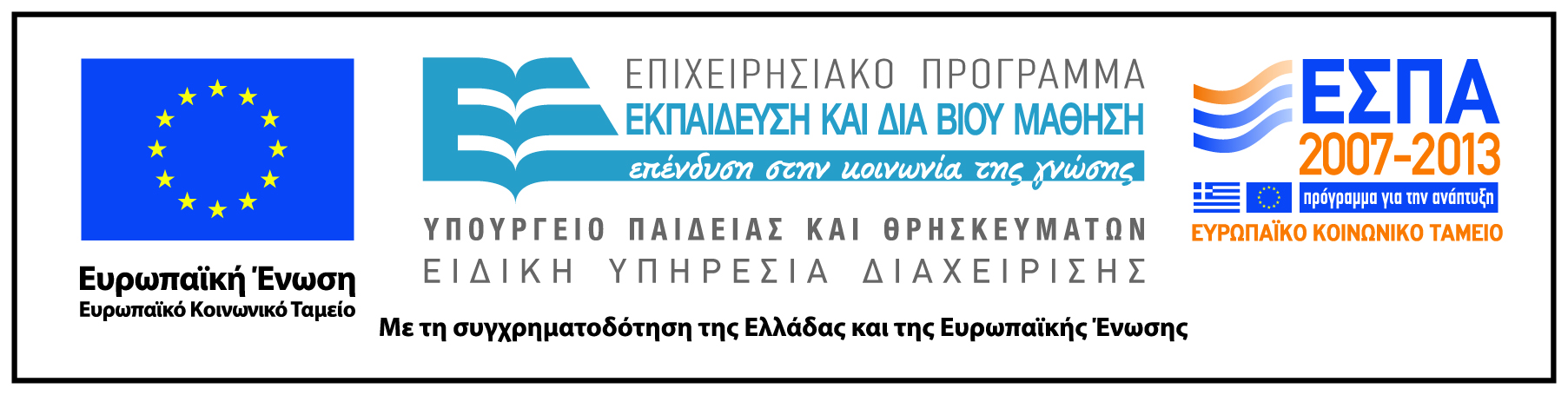